Barcelona, 17th of December 2018
Research Support, Transfer and Dissemination (RSTD) and Project Management Office (PMO) at BSC
Mar Rodríguez and Dorota Jouet, 
Project Managers at Earth Sciences (ES) Department
RSTD in BSC Organisation Chart
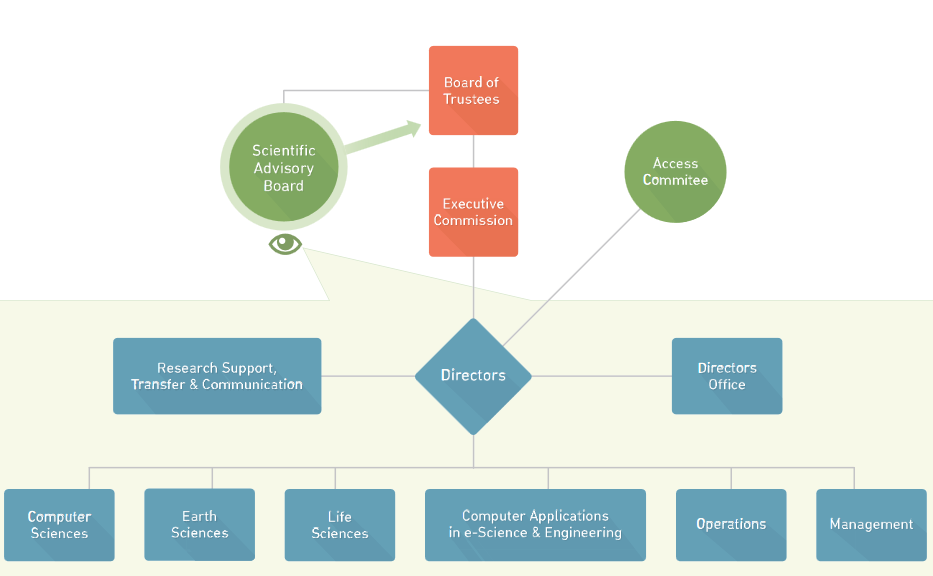 Research Support, Transfer and Dissemination
[Speaker Notes: EuroHPC]
Research Support, Transfer and Dissemination at BSC
Research Support, Transfer and Dissemination (23)
Eugene Griffiths
Tech Transfer Office (3)
Anna Escoda
Project Management Office (12)
Project Dissemination (4)
Renata Gimenez
Strategy Support (3)
Computer Science (4)
Guadalupe Moreno
CASE & 
Operations (2)
Marta Rosselló
Earth Science (2) 
Mar Rodríguez
Life 
Science (2)
Ezequiel Mas
Institutional (2)
Francesca Arcara
[Speaker Notes: EuroHPC]
Main RSTD Responsibilities in Project Lifecycle
Pre-Award                                                                       		       Post-Award
Strategy Support
PMO
PMO
PMO
Coaching 

Approach, Eligibility,
Implementation & Budget
Strategic 
Research 
Agendas
Grant Agreement, 
Consortium 
Agreement

Private Contracts
BSC- Coordinated 
Project Management

Open Access
Input to EU work progs
Negotiation
Project Execution
Proposal Preparation
Impact: including
Communication
Plan, Exploitation 
plan
Impact: website, social media, events, printed 
materials.
IP & exploitation management
Detection and Communication of Funding Opportunities (PMO)
Tech Transfer Dissemination
Tech Transfer Dissemination
[Speaker Notes: We help from Day 0]
BSC Project Management Office (PMO)
Write to us at pmo@bsc.es or come and see us at Nexus II, ground floor.
BSC Project Management Office (PMO)
Earth Science
Institutional/Personal grants
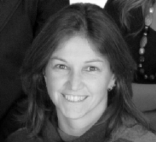 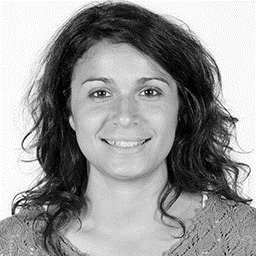 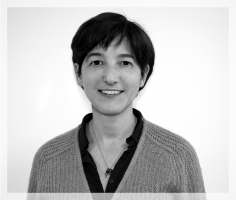 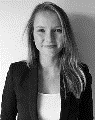 Mar
Isabel
Francesca
Dorota
Life Science
CASE
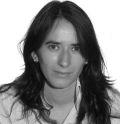 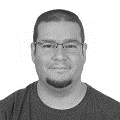 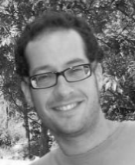 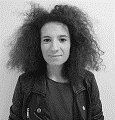 Sergi
Marta
Simona
Ezequiel
Computer Science
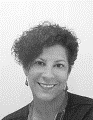 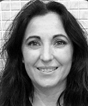 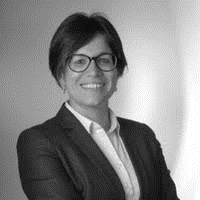 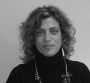 Lupe
Isabel
Anna
Yara
Most Relevant Financing Tools
Service contracts/ Tenders
Public funds
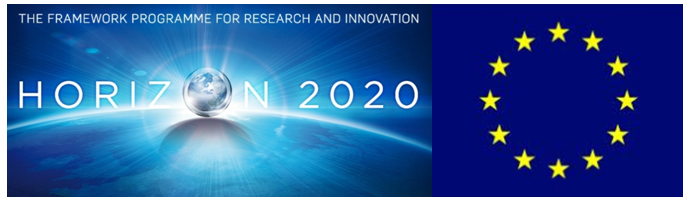 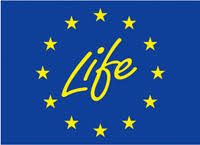 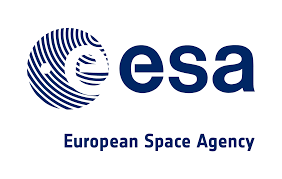 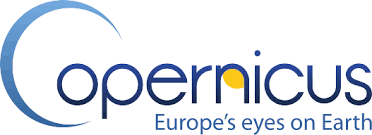 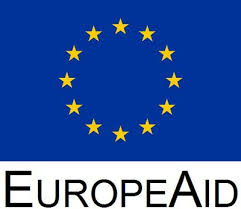 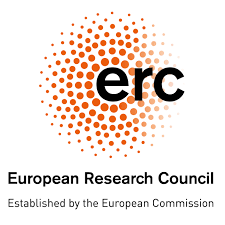 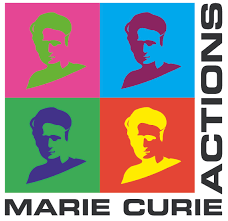 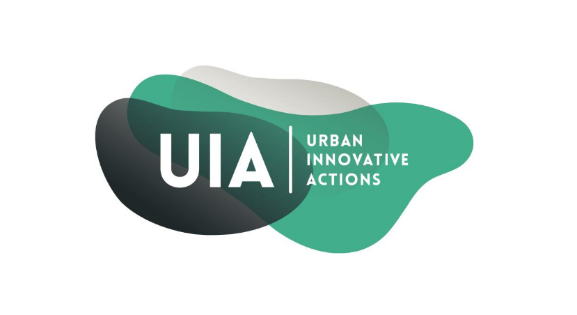 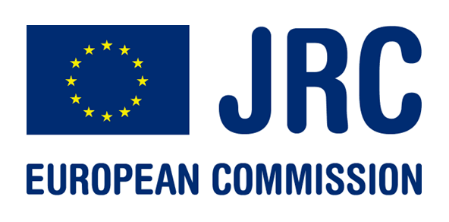 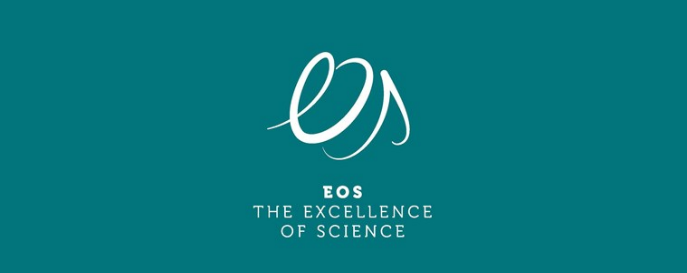 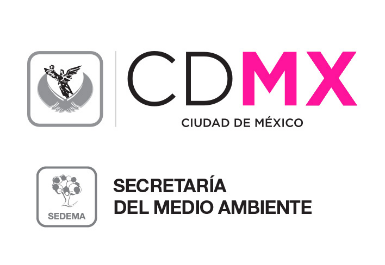 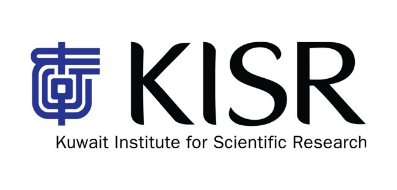 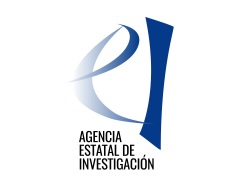 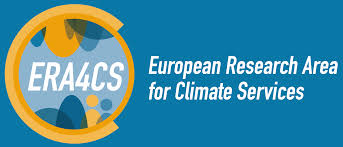 Private funds
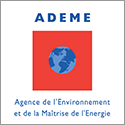 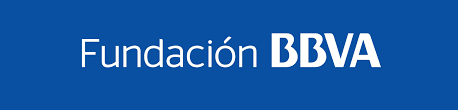 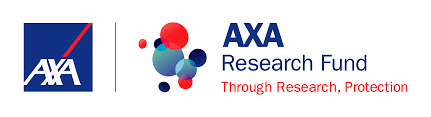 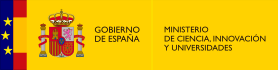 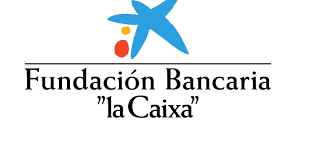 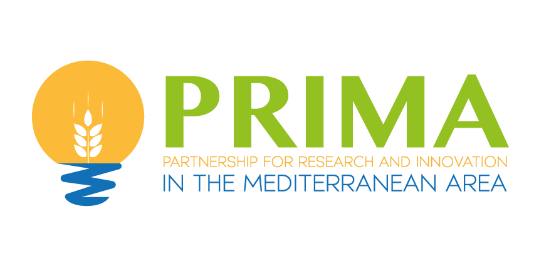 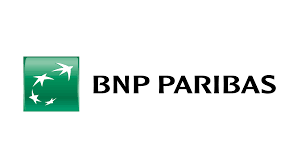 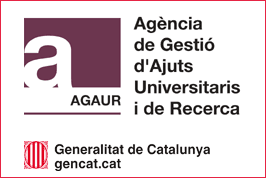 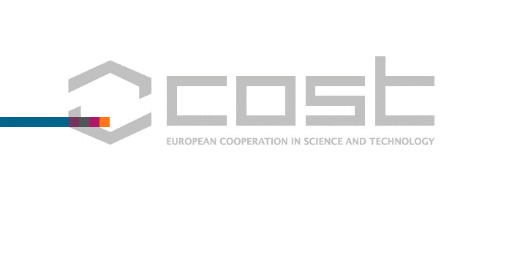 Private contracts for services with private companies
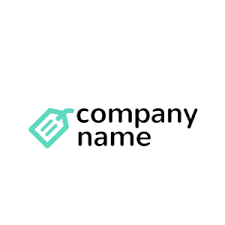 Earth Science wiki https://earth.bsc.es/wiki/doku.php?id=projects:projects
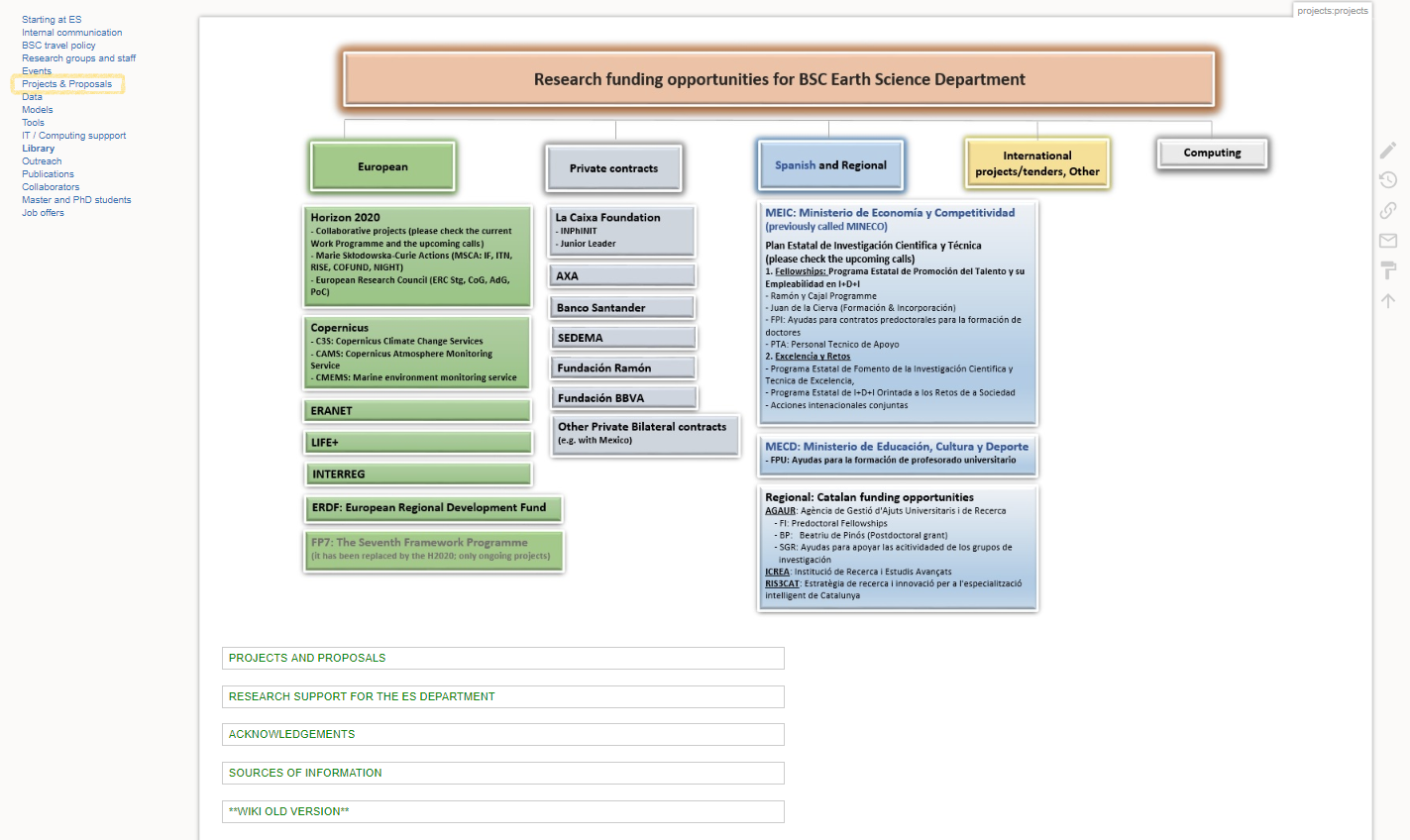 All proposals and projects are available on the wiki. 
Please do not share them outside BSC.
ES ongoing projects and contracts
1 H2020 coordinated project (S2S4E)
2 Copernicus coordinated (QA4Seas and C3S_512)
AEMET “Encomienda”
Numbers taken from SAP system
(BSC internal system)
[Speaker Notes: Coordinated: ESPRESSO (2018) GUARANTY SONNAR POP2 BDEM CoQuA ESTiMatE PerMedCoe OncoHelper EUCANCan ExaMed ELASTIC ChEESE 

Others include: BBVA, La Caixa Health, PRIMA, ELIXIR, 

Negotiation: CLASS QUAKE FRAGMENT EPEEC ChEESE ESTiMatE POP2 ELASTIC EUCANCan STARS FRAMEWORK EOSC-hub I-BiDaaS ICEI (resub) RDA Europe 4.0 EXDCI-2 EPI ECO-H-MEM - Antonio Peña FireExtinction MATHROCKS MSC HBP SGA2 EUROLAB4HPC2 SOLWATT RECIPE LANDSUPPORT SuPerCom SILICOFCM ExaQUte INADEC HPC-GIG PROTECT ESCAPE-2 IMMERSE DUST.ES EXCELLERAT FAIRPlus CLIM4CROP MAX 2 ENERXICO CompBioMed2 EoCoE-II INFORE euCanSHare EPI SGA1 CYBELE BioExcel2 - IS-ENES3 ESiWACE-2 BioExcel2 EJP RD DeepHealth AI4EU EOSC-Life iPC FocusCoE PRACE-6IP]
ES proposals submitted 2018
All proposals currently under preparation are available in the ES wiki (Projects & Proposals section).
This table does not include contracts under negotiation.
Numbers taken from SAP system
Proposals still pending of approval
[Speaker Notes: Coordinated: ESPRESSO (2018) GUARANTY SONNAR POP2 BDEM CoQuA ESTiMatE PerMedCoe OncoHelper EUCANCan ExaMed ELASTIC ChEESE 

Others include: BBVA, La Caixa Health, PRIMA, ELIXIR, 

Negotiation: CLASS QUAKE FRAGMENT EPEEC ChEESE ESTiMatE POP2 ELASTIC EUCANCan STARS FRAMEWORK EOSC-hub I-BiDaaS ICEI (resub) RDA Europe 4.0 EXDCI-2 EPI ECO-H-MEM - Antonio Peña FireExtinction MATHROCKS MSC HBP SGA2 EUROLAB4HPC2 SOLWATT RECIPE LANDSUPPORT SuPerCom SILICOFCM ExaQUte INADEC HPC-GIG PROTECT ESCAPE-2 IMMERSE DUST.ES EXCELLERAT FAIRPlus CLIM4CROP MAX 2 ENERXICO CompBioMed2 EoCoE-II INFORE euCanSHare EPI SGA1 CYBELE BioExcel2 - IS-ENES3 ESiWACE-2 BioExcel2 EJP RD DeepHealth AI4EU EOSC-Life iPC FocusCoE PRACE-6IP]
Key Messages
Keep PMO informed about your plans to submit a proposal and communicate with us during the project/contract implementation stage. 
RSTD is always happy to help and provide you with support.
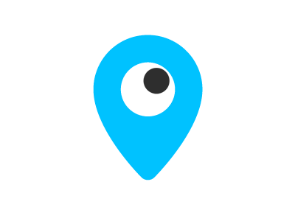 Where to find us?

Ground floor, next to the Aula Formación (Meeting room)
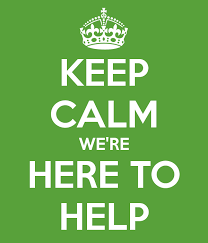 [Speaker Notes: EuroHPC]
Barcelona
Thank You
Mar Rodríguez: mar.rodriguez@bsc.es 
Dorota Jouet: dorota.jouet@bsc.es